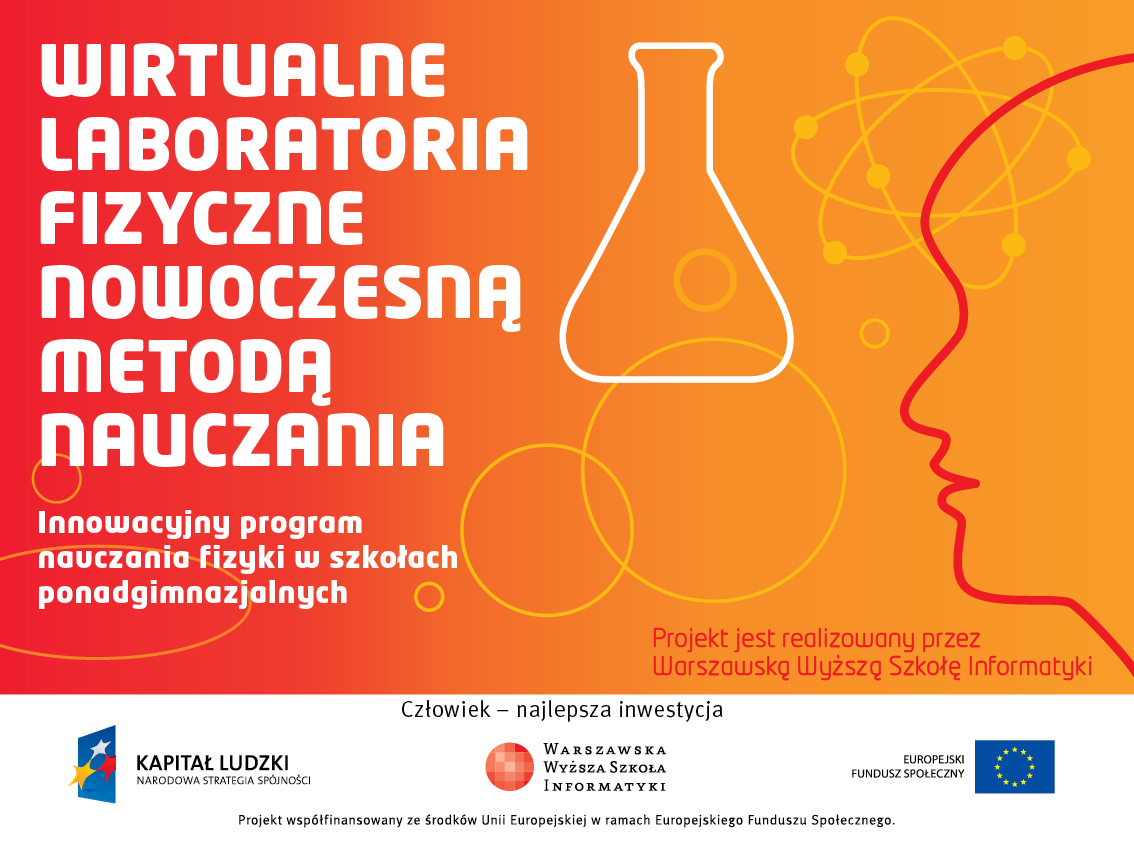 Treści multimedialne - kodowanie, przetwarzanie, prezentacjaOdtwarzanie treści multimedialnych
Andrzej Majkowski
informatyka +
1
Wyznaczanie współczynnika tarcia dla różnych powierzchni.Mirosław GalikowskiAgnieszka Potiopa
informatyka +
2
Druga zasada dynamiki
Przyspieszenie za jakim porusza się ciało jest 
wprost proporcjonalne do działającej siły i 
odwrotnie proporcjonalne do masy ciała.
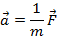 informatyka +
3
Siła tarcia
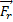 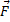 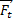 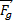 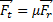 - siła reakcji podłoża (sprężystości podłoża)
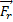 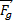 - siła grawitacji
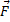 - siła wprawiająca ciało w ruch
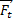 - siła tarcia
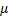 - współczynnik tarcia
4
Hipoteza
Współczynnik tarcia zależy od rodzaju 
stykających się powierzchni.
informatyka +
5
Układ doświadczalny
Zestaw doświadczalny: deska, kilka książek, klocek drewniany, 
kilka arkuszy papieru ściernego, liniał.
a
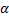 b
informatyka +
6
[Speaker Notes: Prace nad systemem telewizji kolorowej, rozpoczęły się w połowie lat 50. XX wieku w Stanach Zjednoczonych.
Nowy system musiał spełniać następujące założenia: 
 nie mógł znacząco komplikować budowy odbiorników telewizji kolorowej, co mogło by wpływać na koszt produkcji odbiornika telewizyjnego i zmniejszyć jego dostępność dla widza ze względu na cenę;
 należało przyjąć zasadę odpowiedniości, czyli możliwości odbioru programu telewizji nadawanego w kolorze na odbiornikach czarnobiałych i odwrotnie;
 powinno być możliwe wykorzystywanie dotychczasowych kanałów częstotliwości do przesyłania sygnałów telewizji kolorowej, nie powodując zakłóceń w kanałach sąsiednich;
 jakość przesyłanego sygnału powinna być wysoka i zaspakajać wymagania widza.]
W jaki sposób będziemy wyznaczać współczynnik tarcia?
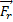 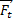 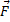 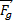 a
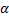 b
Z warunku:



wyznaczamy współczynnik tarcia statycznego.
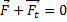 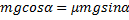 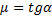 informatyka +
7
[Speaker Notes: Prace nad systemem telewizji kolorowej, rozpoczęły się w połowie lat 50. XX wieku w Stanach Zjednoczonych.
Nowy system musiał spełniać następujące założenia: 
 nie mógł znacząco komplikować budowy odbiorników telewizji kolorowej, co mogło by wpływać na koszt produkcji odbiornika telewizyjnego i zmniejszyć jego dostępność dla widza ze względu na cenę;
 należało przyjąć zasadę odpowiedniości, czyli możliwości odbioru programu telewizji nadawanego w kolorze na odbiornikach czarnobiałych i odwrotnie;
 powinno być możliwe wykorzystywanie dotychczasowych kanałów częstotliwości do przesyłania sygnałów telewizji kolorowej, nie powodując zakłóceń w kanałach sąsiednich;
 jakość przesyłanego sygnału powinna być wysoka i zaspakajać wymagania widza.]
Wykonanie doświadczenia
Budujemy równię pochyłą o takim kącie nachylenia, aby klocek 
umieszczony na powierzchni równi, zaczął się zsuwać ruchem 
jednostajnym.
Doświadczanie powtarzamy dla różnych powierzchni. 
Np. papier ścierny, guma, szkło, papier, powierzchnia ławki itd.
8
[Speaker Notes: Prace nad systemem telewizji kolorowej, rozpoczęły się w połowie lat 50. XX wieku w Stanach Zjednoczonych.
Nowy system musiał spełniać następujące założenia: 
 nie mógł znacząco komplikować budowy odbiorników telewizji kolorowej, co mogło by wpływać na koszt produkcji odbiornika telewizyjnego i zmniejszyć jego dostępność dla widza ze względu na cenę;
 należało przyjąć zasadę odpowiedniości, czyli możliwości odbioru programu telewizji nadawanego w kolorze na odbiornikach czarnobiałych i odwrotnie;
 powinno być możliwe wykorzystywanie dotychczasowych kanałów częstotliwości do przesyłania sygnałów telewizji kolorowej, nie powodując zakłóceń w kanałach sąsiednich;
 jakość przesyłanego sygnału powinna być wysoka i zaspakajać wymagania widza.]
Tabela
Wynik pomiarów i obliczeń zapisujemy w tabeli:
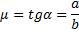 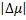 9
[Speaker Notes: Prace nad systemem telewizji kolorowej, rozpoczęły się w połowie lat 50. XX wieku w Stanach Zjednoczonych.
Nowy system musiał spełniać następujące założenia: 
 nie mógł znacząco komplikować budowy odbiorników telewizji kolorowej, co mogło by wpływać na koszt produkcji odbiornika telewizyjnego i zmniejszyć jego dostępność dla widza ze względu na cenę;
 należało przyjąć zasadę odpowiedniości, czyli możliwości odbioru programu telewizji nadawanego w kolorze na odbiornikach czarnobiałych i odwrotnie;
 powinno być możliwe wykorzystywanie dotychczasowych kanałów częstotliwości do przesyłania sygnałów telewizji kolorowej, nie powodując zakłóceń w kanałach sąsiednich;
 jakość przesyłanego sygnału powinna być wysoka i zaspakajać wymagania widza.]
Niepewności
Gdzie 

                 i
to niepewności pomiaru długości, a


to niepewność wyznaczenia współczynnika tarcia, którą obliczamy ze wzoru:
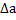 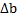 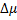 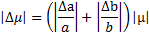 10
[Speaker Notes: Prace nad systemem telewizji kolorowej, rozpoczęły się w połowie lat 50. XX wieku w Stanach Zjednoczonych.
Nowy system musiał spełniać następujące założenia: 
 nie mógł znacząco komplikować budowy odbiorników telewizji kolorowej, co mogło by wpływać na koszt produkcji odbiornika telewizyjnego i zmniejszyć jego dostępność dla widza ze względu na cenę;
 należało przyjąć zasadę odpowiedniości, czyli możliwości odbioru programu telewizji nadawanego w kolorze na odbiornikach czarnobiałych i odwrotnie;
 powinno być możliwe wykorzystywanie dotychczasowych kanałów częstotliwości do przesyłania sygnałów telewizji kolorowej, nie powodując zakłóceń w kanałach sąsiednich;
 jakość przesyłanego sygnału powinna być wysoka i zaspakajać wymagania widza.]
Wniosek
Wniosek z doświadczenia powinien nawiązywać
do postawionej na początku doświadczenia 
hipotezy i być odwołaniem do uzyskanego 
wyniku.
informatyka +
11
[Speaker Notes: Prace nad systemem telewizji kolorowej, rozpoczęły się w połowie lat 50. XX wieku w Stanach Zjednoczonych.
Nowy system musiał spełniać następujące założenia: 
 nie mógł znacząco komplikować budowy odbiorników telewizji kolorowej, co mogło by wpływać na koszt produkcji odbiornika telewizyjnego i zmniejszyć jego dostępność dla widza ze względu na cenę;
 należało przyjąć zasadę odpowiedniości, czyli możliwości odbioru programu telewizji nadawanego w kolorze na odbiornikach czarnobiałych i odwrotnie;
 powinno być możliwe wykorzystywanie dotychczasowych kanałów częstotliwości do przesyłania sygnałów telewizji kolorowej, nie powodując zakłóceń w kanałach sąsiednich;
 jakość przesyłanego sygnału powinna być wysoka i zaspakajać wymagania widza.]
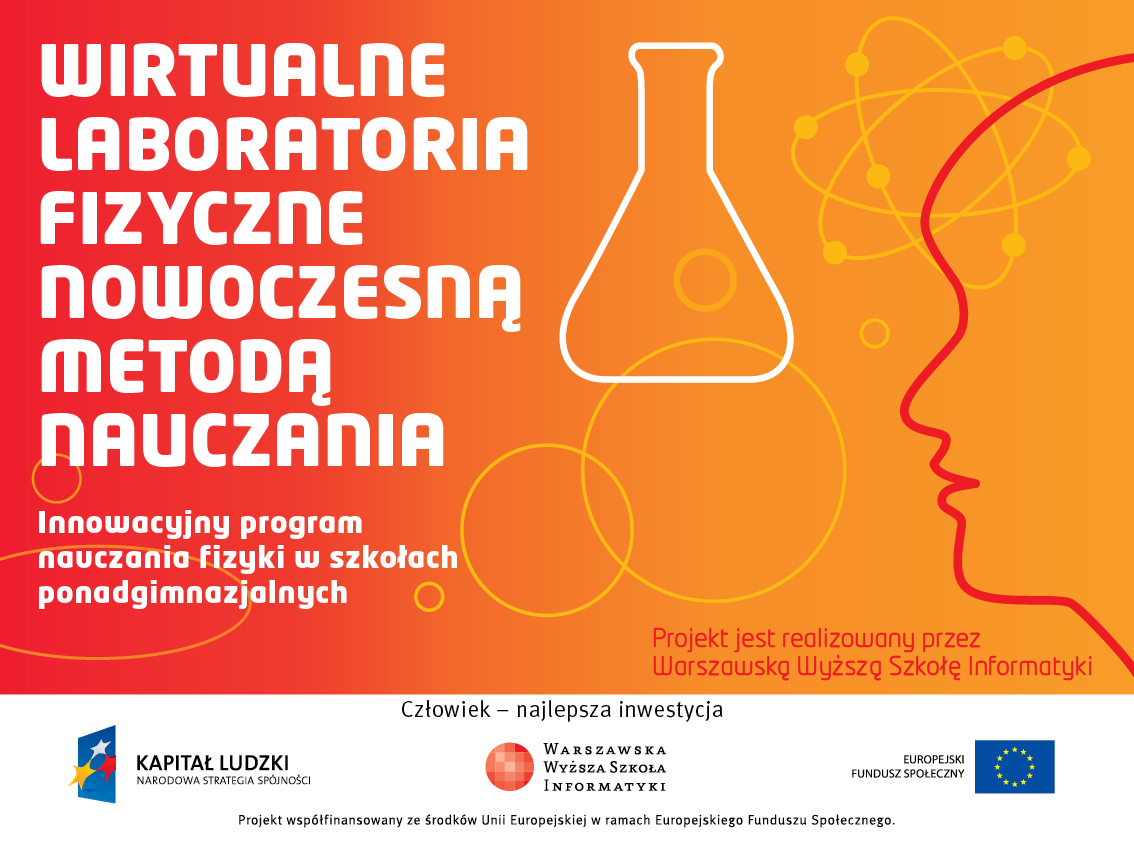